VELKOMMEN til infomøde for projektstillere hos
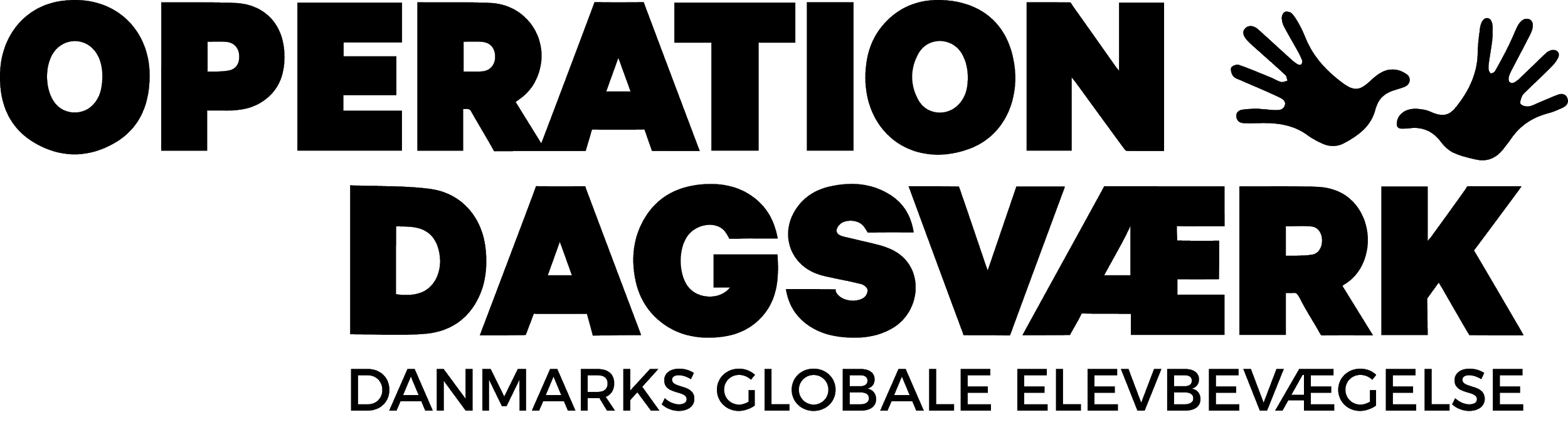 27. September 2023
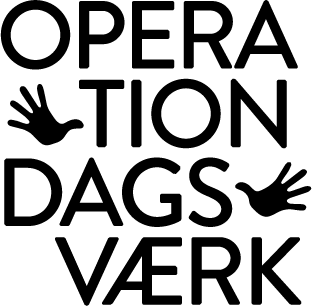 Infomødeplanen
Om Operation Dagsværk
Operation Dagsværks projekter
Kampagnearbejdet
Pause
Projektvalg i Operation Dagsværk - hvad, hvordan, hvornår…
Projektforslaget
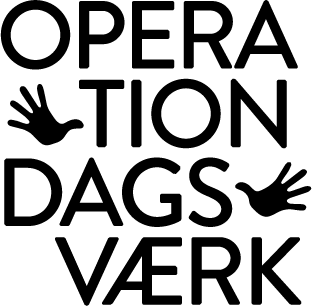 Om Operation Dagsværk
Vi er en elevorganisation: 	
I alle lag styret af elever på de danske ungdomsuddannelser samt 8.-10. klasse.
Vores formål og virke: 
Skabe solidaritet mellem unge i Danmark og unge i resten af verden. 
Oplysning - Stillingtagen - Handling
Med vores arbejde ønsker vi at udvide unges handlerum; altså at give unge flere muligheder for at handle og tage valg i livet.
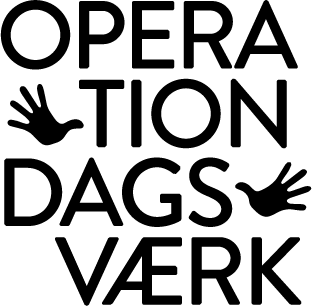 Krav til projektet
Primær målgruppe: Unge
Uddannelse 
Lokal forankring - fx gennem partnere
Fortalervirksomhed - netværk, påvirkning af beslutningstagere og/eller den brede befolkning
Diskrimination og ligestilling - minoriteter og særligt sårbare grupper
Bæredygtighed - kapacitetsopbygning og strategier for videreførsel af projektet
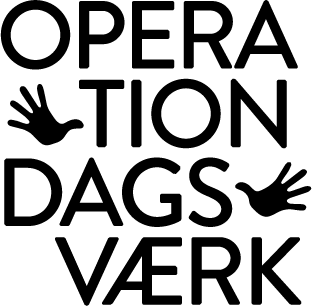 Det gode Operation Dagsværk projekt
Projektet vælges af elever
Sammenhæng mellem problemer, løsninger, sted og unge
Defineret i samarbejde med projektets målgruppe
Solidaritet og identifikation → engagement
Potentialet for en fed kampagne
Principper for OD’s arbejde

Se og læs om tidligere projekter på od.dk
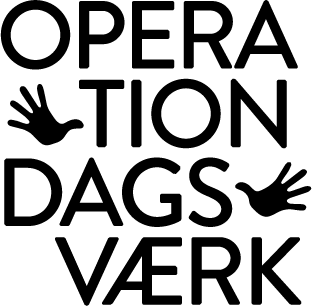 Hvorfor stille projekt til Operation Dagsværk?
Kampagne: Oplysning og engagement blandt unge på ungdomsuddannelserne
Projekter, der falder udenfor rammen hos de store donorer (vi tør prøve nye ting af)
Eksisterende projekter kan opstilles som OD-projekter. Dette er en mulighed for at styrke og udvikle eksisterende projekter
Skabt af unge: Samarbejde og udveksling ung-til-ung - en alternativ tilgang
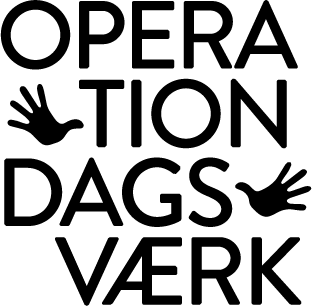 Krav til projektstillere
Relevant erfaring med lignende projekter
Tilfredsstillende økonomiske rutiner og administrativ kapacitet
Kan garantere for de(n) lokale partner(e)s kompetencer
Lever op til retningslinjer for at søge under CISUs civilsamfundspulje.
Sikkerhed; kan vi rejse til projektlandet?
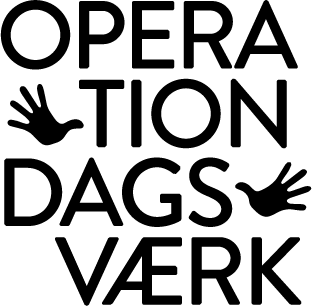 Tidslinje: Projekter i Operation Dagsværk
Projektvalg: November 2023 - maj 2024
Kampagne: Januar 2025 - november 2025 (Dagsværkdag)
Projekt: I 2,5 år fra sommer 2026, når pengene er samlet ind
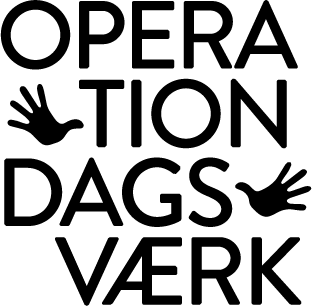 Operation Dagsværks kampagnearbejde
Oplysningskampagne om projektet og dets problemstillinger
Udvikles og udføres af frivillige med udgangspunkt i to researchrejser til projektlandet (ung til ung til ung)
Forår: udvikle og producere kampagnens materialer
Efterår: kampagnen skal ud på skoler i hele landet og Dagsværkgrupper afholder aktiviteter

Indeholder film, podcasts, grafisk materiale, undervisningsmaterialer, SoMe-aktivitet, oplæg og workshops, lokale aktiviteter, merchandise, m.m.
Henvender sig primært til elever, men også elementer målrettet lærere, potentielle arbejdsgivere og samarbejdspartnere/andre der støtter OD 

Kampagnelederen er frivilligleder og projektleder på kampagnen
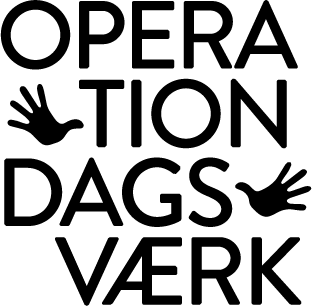 Operation Dagsværks kampagnearbejde
Krav til projektpartner:
Yder et økonomisk tilskud til kampagnen på 150.000 DKK
Fast kontaktperson tilknyttet, månedlige møder
Deltager aktivt i arbejdet med at udvikle og udføre oplysningskampagnen, herunder deltagelse i events/arrangementer. Stiller også en pressemedarbejder til rådighed 10 arbejdsdage/-møder op til Dagsværkdagen
Faciliterer to researchrejser af 2-3 ugers varighed til projektlandet for ODs kampagnefrivillige. På researchrejserne skal vi møde unge fra projektets målgruppe
Deltager selv med 1-2 ansatte på researchrejserne. Betaler selv billetter, vaccinationer, kost og logi for egne ansatte - samt tolkning og transport i projektlandet for alle deltagere på researchrejserne
Bistår med at skaffe arbejdspladser til Dagsværkdagen - og hyrer selv dagsværkere :-)
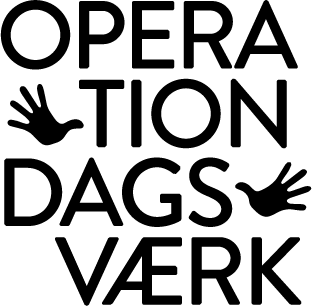 Spørgsmål til Operation Dagsværks projekt- og kampagnearbejde
Spørg løs!
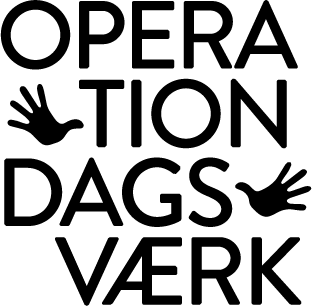 Pause
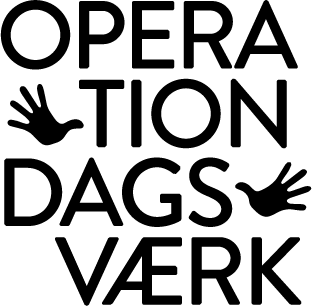 Projektvalgsprocessen
26. - 28. januar ‘24
STORMØDE
17. november ‘23
Projektforslag
8. april - 1. maj ‘24
PROJEKTVALG
PÅ SKOLERNE
3. maj ‘24
AFSLØRING AF PROJEKTET 2025
2025
KAMPAGNE
Marts:
Projektkoordinator og bestyrelse holder træning og møder for Dagsværkgrupperne
Forberedelse af kampagne
Skal godkendes af bestyrelsen
1.projektvalgrunde → 3 projekter går videre
Slut februar: Projektstillere til interview med OD’s bestyrelse
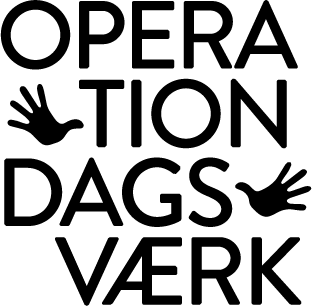 OD’s Stormøde
Stormøde d. 26. - 28. januar
Deltagere: dagsværkgrupper (elever) fra hele landet
Projektstillerne skal ikke være til stede
Hvad kommer til at ske:
Ser filmene
Læser alle projektforslag og taler om dem
Debattere
3 projekter udvælges, der går videre til næste runde
Eleverne lægger ofte vægt på:
At projektet er spændende og virker vigtigt
At projektet kan formidles godt og nemt ude på skolerne gennem kampagnen
Film og billeder er fylder en del i elevernes valgproces
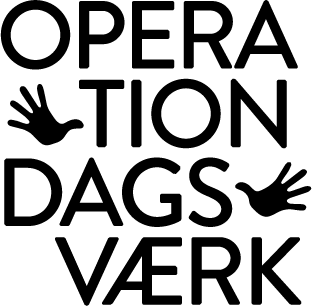 Forberedelse til valg på skolerne
Slut februar: Projektstillerne inviteres til interview med Operation Dagsværks bestyrelse.
Interviewene filmes til brug på skolerne

Marts: Projektkoordinatoren og bestyrelsen holder møder og træninger med elever i hele landet, hvor de klædes på til projektvalg.
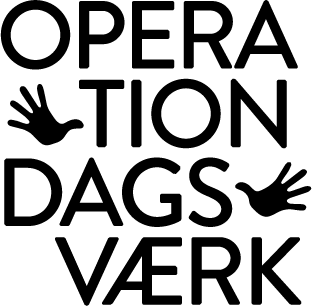 Valg på skolerne
Hjemmeside giver indblik i konceptpapirer.
Afstemning starter 8. april og fortsætter til 1. maj
Hver skole har én stemme.

Dagsværkgrupperne afholder valg på skolerne
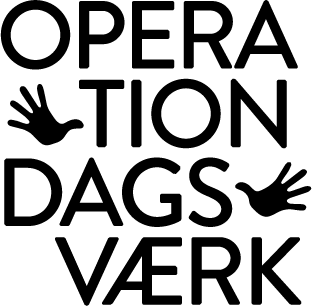 Spørgsmål til projektvalg
Spørg løs!
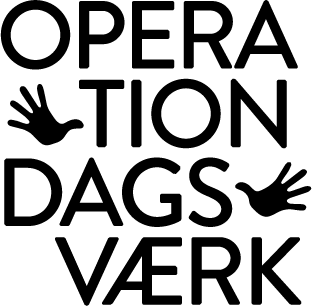 Efter projektvalget 
- resten af 2024 for projektpartneren
Samarbejdsaftale
Yderligere definere projektbeskrivelsen: mere viden om projektets problemstillinger og kontekster
Planlægning til arbejdet med at udvikle og udføre kampagnen: søge økonomiske midler (sammen med OD), finde unge mennesker fra projektets målgruppe, som OD’s frivillige kan møde på researchrejserne, sikkerhedsmæssige overvejelser, osv.
Deltage på OD’s stormøde i Januar: give OD’s aktive mulighed for at lære projektet bedre at kende og være medskabere af kampagnen
Infomøde for nye kampagnefrivillige i Oktober/November
Støtte dette års kampagne; dele relevante kampagneproduktioner, hyre dagsværkere, opfordre netværk til at hyre dagsværkere
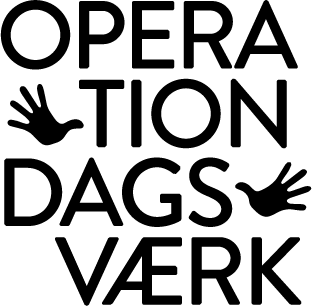 Projektforslag
DEADLINE: 17. november 2023 kl 12.00
Sendes til: projektkoordinator@od.dk
Skal give en overordnet idé om projektet
Kort og præcist
Let forståeligt (men stadig sagligt) beskrevet
Kort video + 4 billeder
Ingen grafik! Bare word-format el. Lign. 
Fast ramme for indhold
Skal godkendes af bestyrelsen
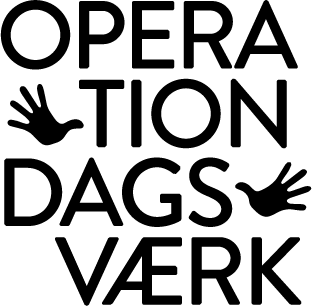 Projektforslag
INDHOLD:
Tema (max 35 ord)
Resume (max 100 ord)
Baggrund (max 500 ord)
Projektide og hovedaktiviteter (max 800 ord)
Operation Dagsværks projektkrav (max 500 ord)
Indikativt budget for 2 mio. over 2,5 år (6-10 budgetlinjer)
Kort video
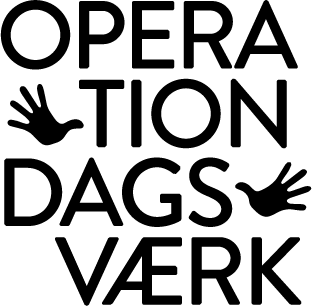 Projektforslag
BILAG:
Kort video (max 2 min.)
Ingen grafik, billeder, filmklip fra projektland el. partnere, samt professionel redigering. 
Simple klip er tilladt
Fysiske skilte er tilladt
Talking heads-format: 1-2 personer, neutral baggrund (logo accepteres), beskriver mundtligt projektet i hovedtræk.
Bredformat 
Gerne transskribering
Baggrundsskema
4 flotte billeder (bredformat og høj opløsning)
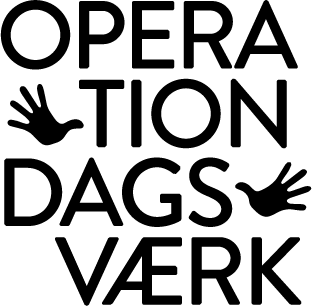 Projektforslag
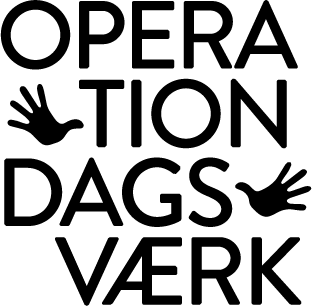 Efter Dagsværkdagen 2025
Der oprettes en opfølgningsgruppe bestående af frivillige fra OD, som vil følge projektet fra start til slut - evt. opfølgningsrejse
Der udarbejdes en samarbejdsaftale om projektimplementeringen
Der udarbejdes et endeligt projektdokument, som skal godkendes af opfølgningsgruppen og ODs bestyrelse
Projektet kan starte omkring juli 2026 - efter det endelige indsamlingsresultat er i hus
Halvårlige narrativ rapport på dansk
Årlig finansiel rapport
Udbetalinger på årlig basis på baggrund af rapporter
Midtvejsevaluering af projektet foretages af ekstern konsulent
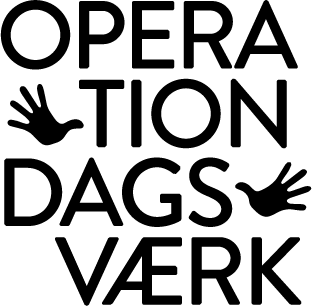 Næste skridt: Projektforslag
Deadline 17. november kl. 12.00
Sendes til projektkoordinator@od.dk
Giv gerne en indikation på forhånd, hvis vi kan forvente et bidrag fra jer :)
Er der noget I er i tvivl om? Bare spørg!
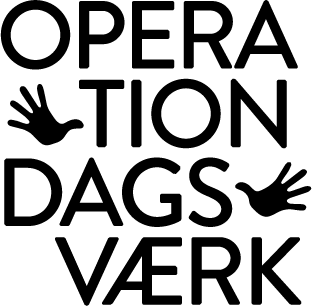 Spørg løs!
Vi hjælper gerne hvis I har spørgsmål - både nu og senere!


projektkoordinator@od.dk
21 86 97 31
https://www.od.dk/?page_id=312
 Komplet vejledning samt skabeloner
Slides fra infomødet i dag

… et lille besøg på sekretariatet, for dem der har lyst...